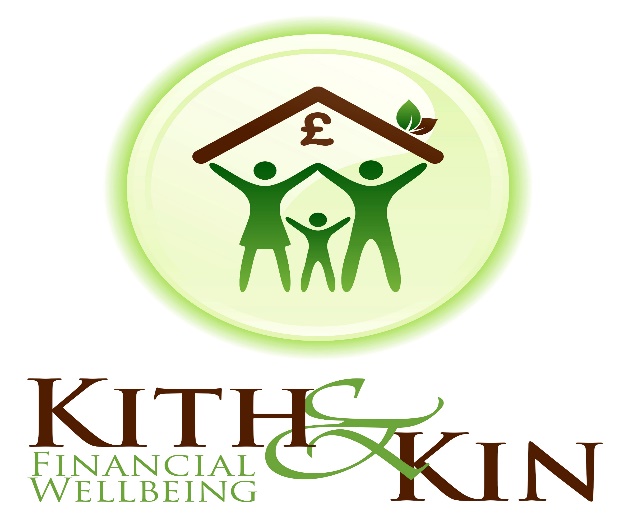 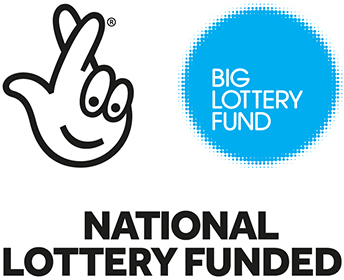 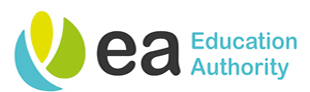 Financial Wellbeing – Webinar
COVID- 19 Money Advice 

Sean Bruen – Financial Advisor
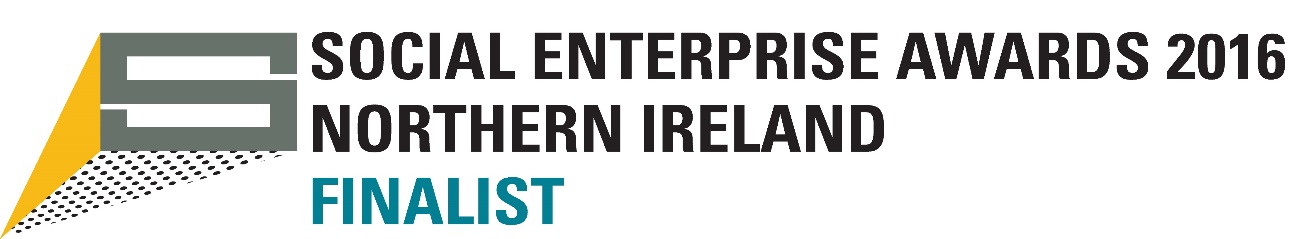 [Speaker Notes: I’m Sean Bruen and I work for Kith & Kin Financial Wellbeing, I’m a Financial Advisor with nearly 20 years experience , Kith & Kin Financial Wellbeing has been set up to provide Financial Information, knowledge and the Practical tools to help give the confidence to people to change their situation for the benefit to you and your family, people also are provided with free access to Financial Advice. Our aim is based on Prevention, if people have the knowledge around Financial Services it will stop them going to organisations for help after it’s too late, we use an example that if a workforce were all being diagnosed with a serious illness, you would try and treat the disease, but surely you would look into why the lifestyle of the staff to see why they are contracting the illness in the 1st place….]
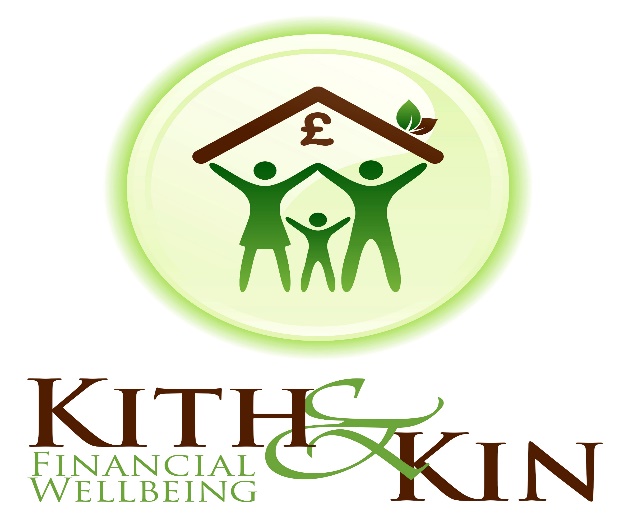 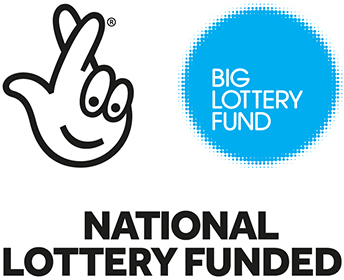 Money Advice
Mortgage - Mortgage Holiday Payments / Further Advances / Product TransfersEarly in June 2020, the Financial Conduct Authority (FCA) confirmed proposals to extend mortgage payment holidays:
Scheme extended to 31 October 2020Pro’s – Short Term fix / time to breath / does not affect credit scoreCons – May block Further Advances / Product Transfers / Increase future paymentsExample - if £100k mortgage with a term of 20 years at 2.5% payments will increase by £9pmRaise Money -  House – If there is equityPension – Over 55 ?Savings – ISA /InvestmentsEquity Release – if over 50 Credit Union  - Do you have an a/c ?
[Speaker Notes: I’m Sean Bruen and I work for Kith & Kin Financial Wellbeing, I’m a Financial Advisor with nearly 20 years experience , Kith & Kin Financial Wellbeing has been set up to provide Financial Information, knowledge and the Practical tools to help give the confidence to people to change their situation for the benefit to you and your family, people also are provided with free access to Financial Advice. Our aim is based on Prevention, if people have the knowledge around Financial Services it will stop them going to organisations for help after it’s too late, we use an example that if a workforce were all being diagnosed with a serious illness, you would try and treat the disease, but surely you would look into why the lifestyle of the staff to see why they are contracting the illness in the 1st place….]
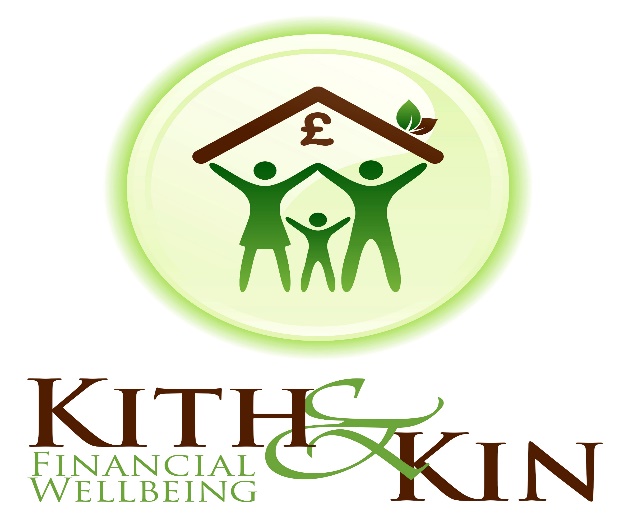 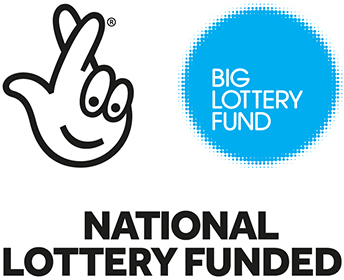 Insurance Cover during COVID-19
Insurance – Review Death Cover – Don’t cancel ! – Death due to COVID-19 is covered 
Critical Illness – COVID-19 is Not a designated illness, but could be covered for Coma
Income Protection plans should cover if you are off sick due to COVID-19
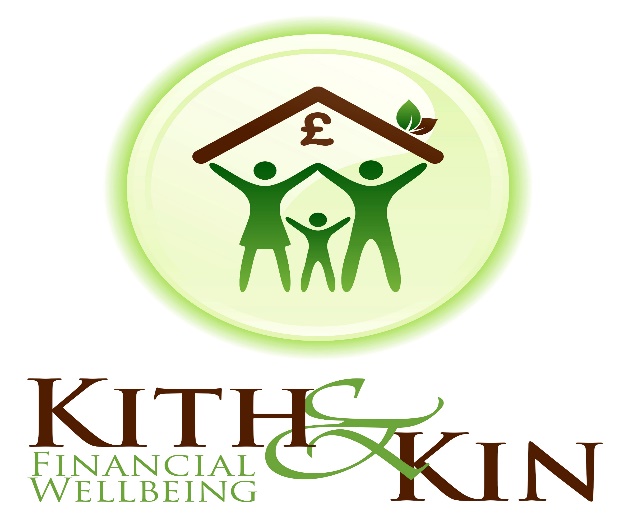 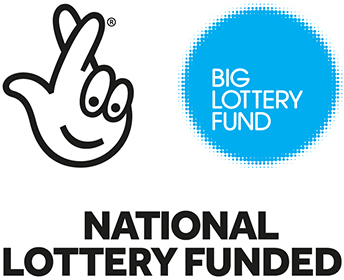 Financial Options
Loans / Overdrafts – Some Lenders offering Payment Holidays                                     List on Martin Lewis Website  / Speak to Lenders

Credit Cards / Loans - You have until 9 July 2020 to request a payment holiday. If it's granted, you won't need to pay anything towards your loan or credit card for up to three months from the date it's granted


Plan for the next 6/12 months – not 3

Newsletter – We have a Financial Corona Virus advice Newsletter on the same website page
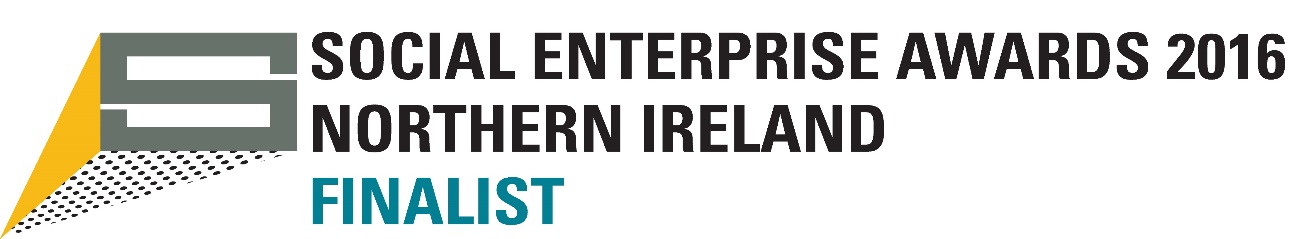 [Speaker Notes: I’m Sean Bruen and I work for Kith & Kin Financial Wellbeing, I’m a Financial Advisor with nearly 20 years experience , Kith & Kin Financial Wellbeing has been set up to provide Financial Information, knowledge and the Practical tools to help give the confidence to people to change their situation for the benefit to you and your family, people also are provided with free access to Financial Advice. Our aim is based on Prevention, if people have the knowledge around Financial Services it will stop them going to organisations for help after it’s too late, we use an example that if a workforce were all being diagnosed with a serious illness, you would try and treat the disease, but surely you would look into why the lifestyle of the staff to see why they are contracting the illness in the 1st place….]
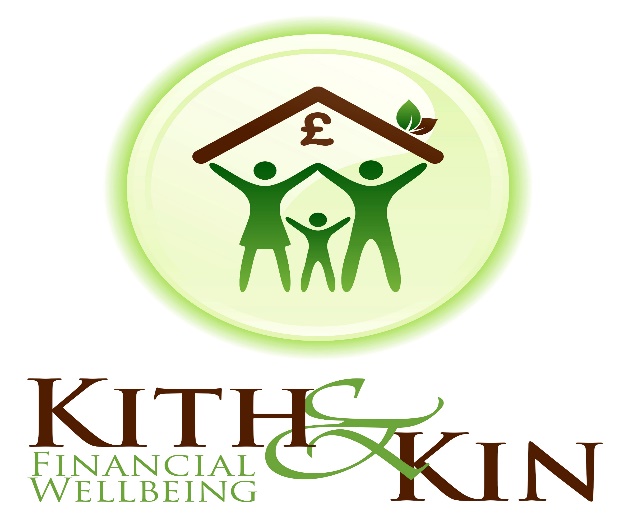 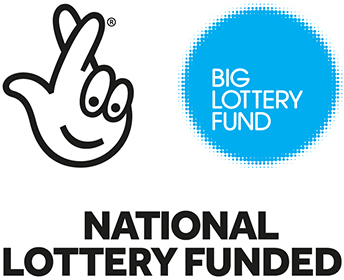 Working from Home Expenses
Working from home due to COVID-19? Claim £6/week tax back on extra costs
Claim tax relief on £6/wk (worth £1.20/wk at 20% tax, £2.40/wk at higher rate). If you have extra costs due to necessary working from home, you can ask for the amount to be deducted from your taxable income.
How to claim the tax relief
If you normally do a self-assessment form, you can claim on it. Yet for most people, this will simply require filling in a P87 form. This can be done through an online P87 form through your Government Gateway account or by filling out a postal P87 form.
        EANI also have a link below which is a temporary process for reclaiming additional costs while working from home
https://sharepoint.eani.org.uk/news/Pages/Temporary-Process-for-Reclaiming-Additional-Costs-and-Expenses-(Associated-with-Covid-19).aspx
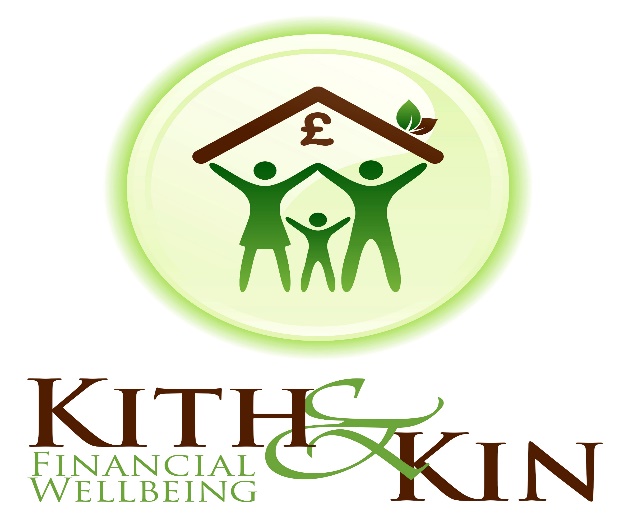 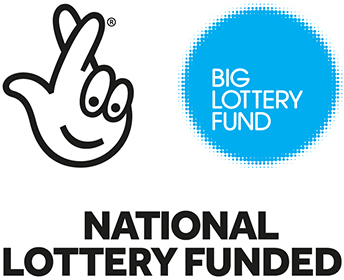 Budget Planning
Budget Planning – Time to Review all incoming and outgoing finances
                                 Download our free excel budget planner from 
https://www.kithandkinwellbeing.org/coronavirus-advice

Tips to completing a budget planner :-

Be Honest…
Use Bank statements / online banking
Daily Spend ?
Do I spend more than I earn ?
Joint v Single Bank accounts
Do I know what all my Direct Debits are for ?
Can I cut some bills = Sky / BT etc
https://www.moneyadviceservice.org.uk/en/tools/budget-planner
https://www.moneysavingexpert.com/shopping/demotivator/
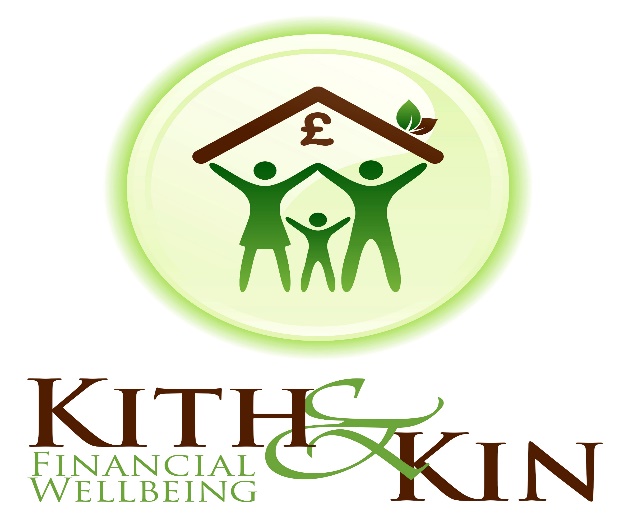 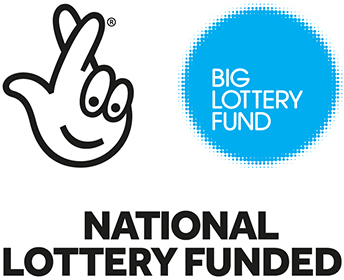 Debt Advice
Debt Relief Order – If You DO NOT own your own home  - upto £20kIVA – Individual Voluntary Arrangement – For debts over £10k

Bankruptcy – All debt goes , but could also mean losing all your assets, 
including the house if equity there Debt Management Plans – Discussion with the lender / Advice NI

Benefits Advice – What am I able to claim for ?
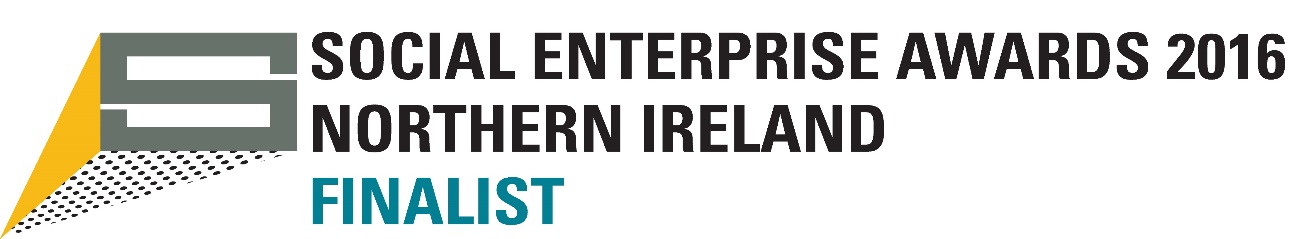 [Speaker Notes: I’m Sean Bruen and I work for Kith & Kin Financial Wellbeing, I’m a Financial Advisor with nearly 20 years experience , Kith & Kin Financial Wellbeing has been set up to provide Financial Information, knowledge and the Practical tools to help give the confidence to people to change their situation for the benefit to you and your family, people also are provided with free access to Financial Advice. Our aim is based on Prevention, if people have the knowledge around Financial Services it will stop them going to organisations for help after it’s too late, we use an example that if a workforce were all being diagnosed with a serious illness, you would try and treat the disease, but surely you would look into why the lifestyle of the staff to see why they are contracting the illness in the 1st place….]
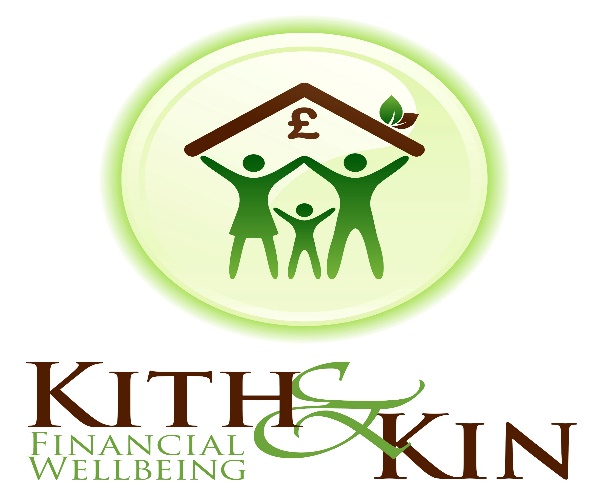 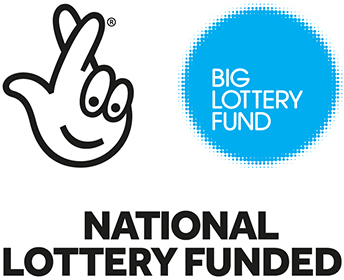 Access to Financial Advice
Accident / Sickness Redundancy Cover

Estate Planning

Savings

InvestmentsWills / TrustsIncome Protection
Mortgage

Budget Planning

Home Insurance

Life Cover

Pensions

Critical Illness
[Speaker Notes: We provide access to many areas of advice, from mortgages, insurance, to savings and Pensions, we also cover estate planning and even wills, some of these areas are covered by us and some are covered by our partners, so for example we link up 
With a Solicitor in Belfast that can help with Wills & Trusts, for a basic will they charge around £50 with a discount if you come from us, as a Social Enterprise.]
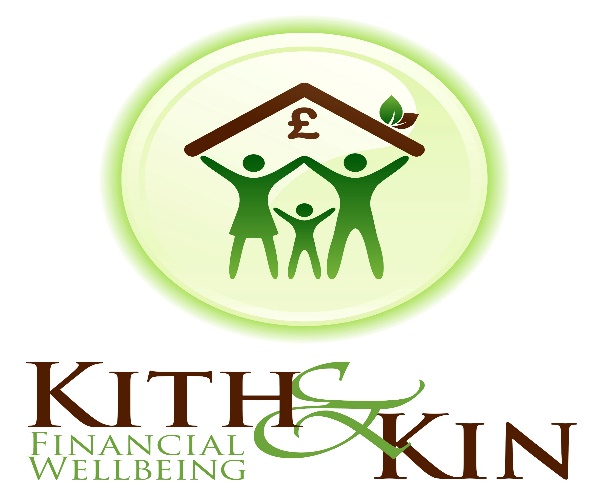 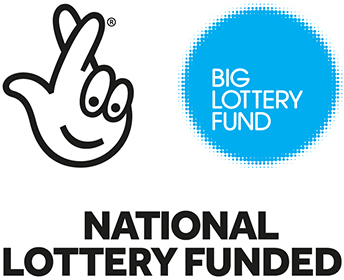 Benefit Advice
Tax Credits – Working & Child
https://www.moneysavingexpert.com/family/benefits-check/

https://www.citizensadvice.org.uk/benefits/benefits-introduction/what-benefits-can-i-get/
What Benefits can I get ?  -  https://www.entitledto.co.uk/?e2dwp=y
Debt Advice - https://www.moneyadviceservice.org.uk/en/tools/debt-advice-locator
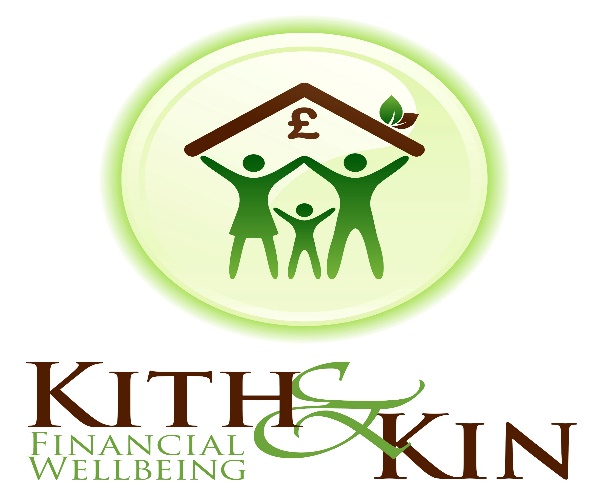 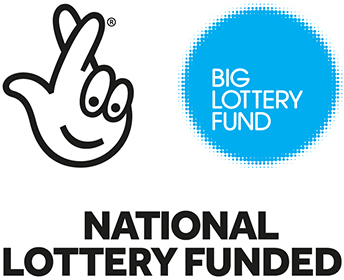 Types of Benefits
Child Benefit.  See: https://www.gov.uk/child-benefit

Employment & Support Allowance - https://www.gov.uk/employment-support-allowance
Tax Credits. See: https://www.gov.uk/browse/benefits/tax-credits
PIP / DLA   https://www.gov.uk/health-and-social-care/disabilities-benefits






.
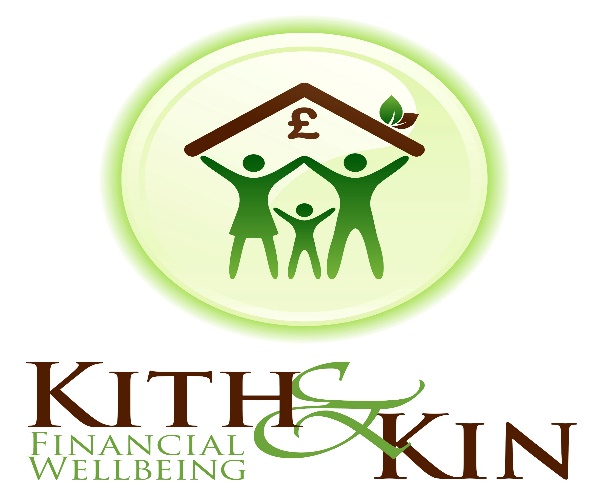 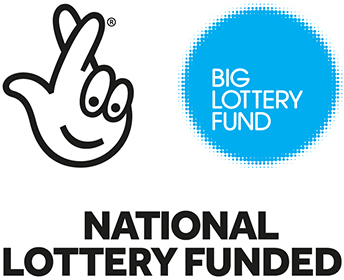 Financial Support includes:
Universal Credit Contingency Fund payment [you do not have to pay this back]. To ask for this, contact your Work Coach or phone the Finance Support Service on 0800 587 2750
Funeral Expenses - https://www.gov.uk/guidance/coronavirus-covid-19-help-and-support-if-someone-dies
Housing Support - https://www.gov.uk/housing-benefit
Hardship Fund – Council Tax - https://www.gov.uk/government/news/government-confirms-500-million-hardship-fund-will-provide-council-tax-relief-for-vulnerable-households
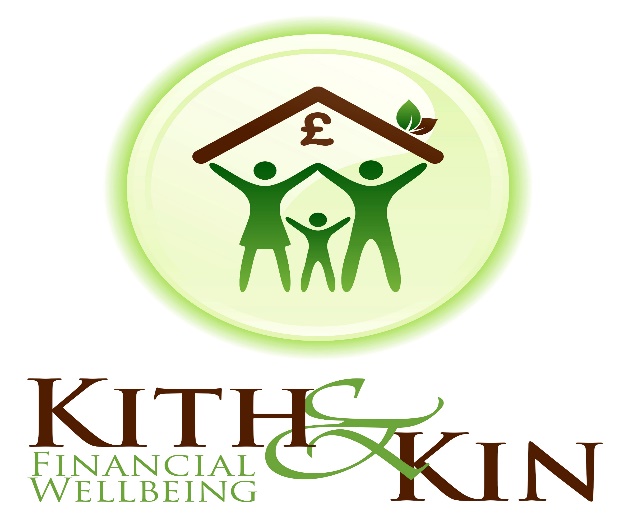 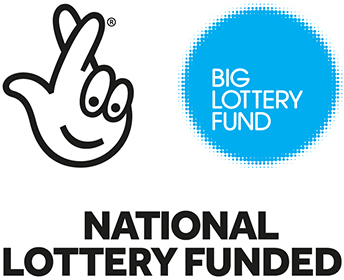 Contact & Advice
Contact Details :-

Sean Bruen  07732 704808      Email   sean.bruen@kithandkinwellbeing.org

Get our Corona Financial Newsletter and Budget Planner

https://www.kithandkinwellbeing.org/coronavirus-advice
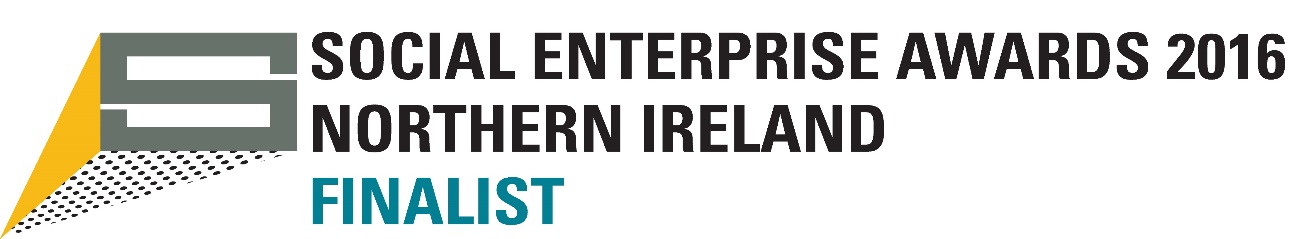 [Speaker Notes: I’m Sean Bruen and I work for Kith & Kin Financial Wellbeing, I’m a Financial Advisor with nearly 20 years experience , Kith & Kin Financial Wellbeing has been set up to provide Financial Information, knowledge and the Practical tools to help give the confidence to people to change their situation for the benefit to you and your family, people also are provided with free access to Financial Advice. Our aim is based on Prevention, if people have the knowledge around Financial Services it will stop them going to organisations for help after it’s too late, we use an example that if a workforce were all being diagnosed with a serious illness, you would try and treat the disease, but surely you would look into why the lifestyle of the staff to see why they are contracting the illness in the 1st place….]